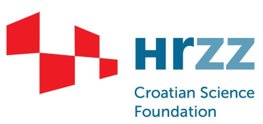 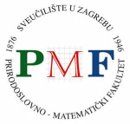 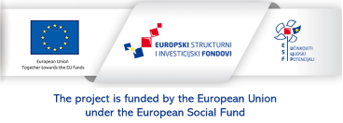 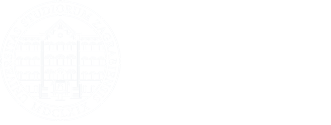 Positron emission tomography imaging using polarization-correlated annihilation quanta – an experimental study
Ana Marija Kožuljević1, Tomislav Bokulić1, Darko Grošev2, Zdenka Kuncic3, Siddharth Parashari1, Luka Pavelić4, Marijan Žuvić2 and Mihael Makek1
5th Jagiellonian Symposium on Advances in Particle Physics and Medicine
June 29 – July 7, 2024
1 Department of Physics, Faculty of Science, University of Zagreb, Zagreb, Croatia
2 Department of Nuclear Medicine and Radiation Protection, University Hospital Centre Zagreb, Zagreb, Croatia
3 School of Physics, The University of Sydney, Sydney, NSW, Australia
4 Institute for Medical Research and Occupational Health, Zagreb, Croatia
Motivation
Two gammas from positronium annihilation have:

511 keV energy
opposite momenta
orthogonal polarizations
2
Motivation
Implemented in PET
Two gammas from positronium annihilation have:

511 keV energy
opposite momenta
orthogonal polarizations
YES
YES
NO
3
Motivation
Implemented in PET
Two gammas from positronium annihilation have:

511 keV energy
opposite momenta
orthogonal polarizations
YES
YES
NO
Improved image quality
Polarization correlations could be used as an additional handle to reduce background in PET
3
*McNamara A et al. (2014) Phys. Med. Biol., 59: 7587; Toghyani M et al. (2016) Phys. Med. Biol., 61: 5803; Watts DP et al. (2021) Nat. Commun., 12: 2646;
Kim D et al. (2023) JINST, 18(07):P07007
Azimuthal correlations of annihilation quanta
Double Klein-Nishina differential cross section:​
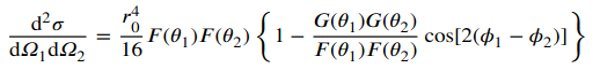 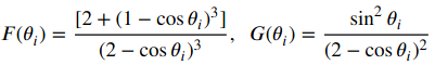 4
Azimuthal correlations of annihilation quanta
Double Klein-Nishina differential cross section:​
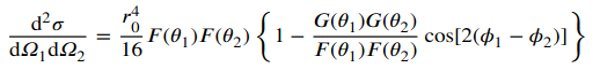 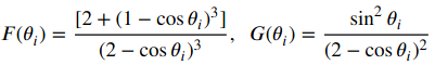 Maximum at |φ1-φ2|=90°
4
Azimuthal correlations of annihilation quanta
Double Klein-Nishina differential cross section:​
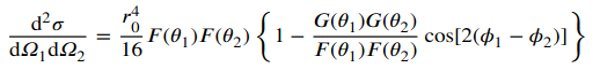 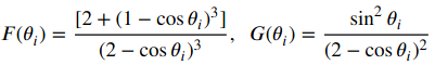 Maximum at |φ1-φ2|=90°
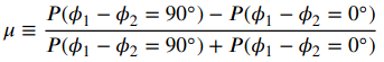 Polarimetric modulation factor:
4
Azimuthal correlations of annihilation quanta
Double Klein-Nishina differential cross section:​
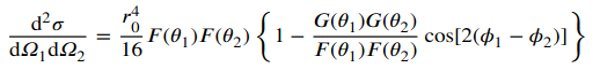 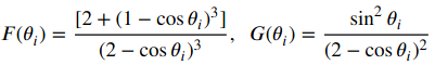 Maximum at |φ1-φ2|=90°
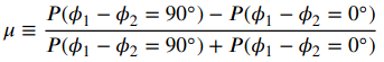 Polarimetric modulation factor:
a.u.
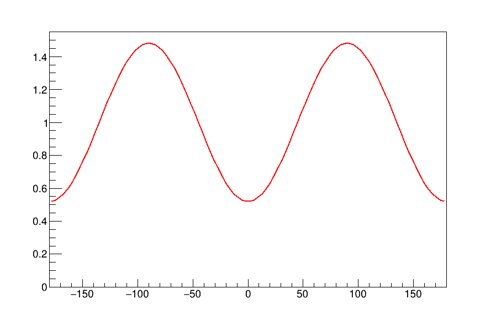 Max for Θ1= Θ2= ~82°:
              μ = 0.48
Background events will lack such correlation!
Δφ [°]
Δφ [°]
Double K-N function with polarimetric modulation factor 0.48
4
Laboratory setup
Pixelated Compton polarimeters in one layer
Video made by Ena Piškorić
5
Laboratory setup
Pixelated Compton polarimeters in one layer
Scintillating crystals
GaGG:Ce
 8.1% ± 0.5% at 511 keV

Silicon Photomultiplier (SiPM)
(Hamamatsu Photonics, Japan, model S13361-0808AE), 1:1 coupling
ToFPET2 ASIC read-out system
Parashari et al., Nucl. Instrum. Methods Phys. Res. A (2022) 167186
5
Data selection
2 pixels fired per module
EVENT
1 pixel fired per module with 511±3σ keV deposited energy
Selection of events with photoelectric interaction
6
Data selection
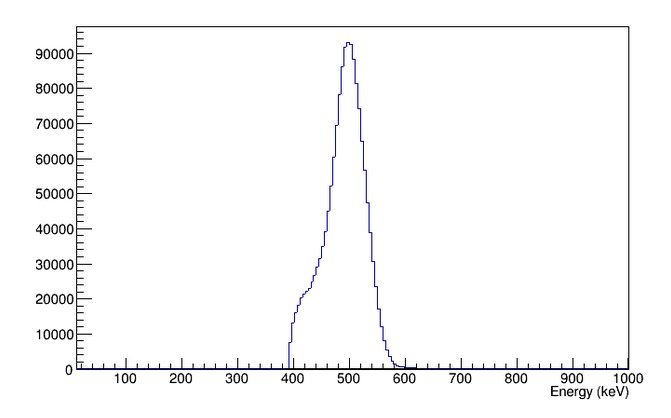 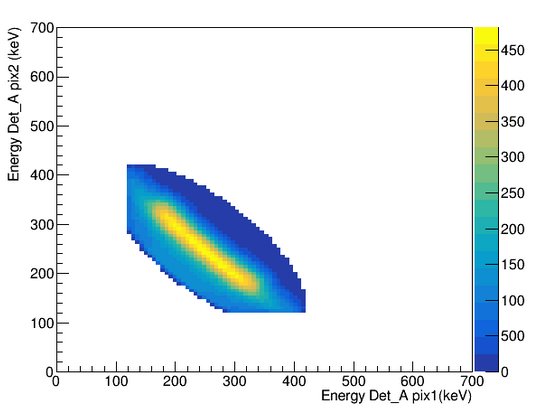 Counts
Selection of events with two pixels fired with sum of deposited energies 511±3σ keV
a
b
elliptical cut with sum of deposited energies 511±3σ keV
2 pixels fired per module
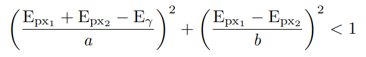 EVENT
Selection of Compton events with two pixels fired with sum of deposited energies 511±3σ keV
Compton scattering events
1 pixel fired per module with 511±3σ keV deposited energy
First pixel -
 lower energy deposition!
True for ~55% of the events 
(A. M. Kožuljević et al., Condensed Matter (2021), 6, 43)
Selection of events with photoelectric interaction
7
Data selection
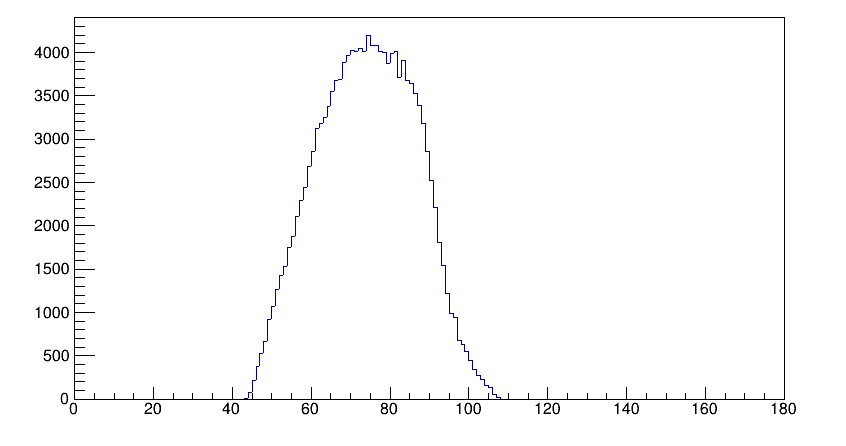 Counts
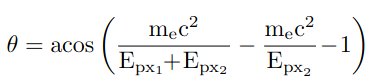 Distribution of the selected events' Compton scattering angles Θ
θ [° ]
2 pixels fired per module
Θ angle reconstruction
elliptical cut with sum of deposited energies 511±3σ keV
EVENT
Compton scattering events
1 pixel fired per module with 511±3σ keV deposited energy
Selection of events with photoelectric interaction
8
Data selection
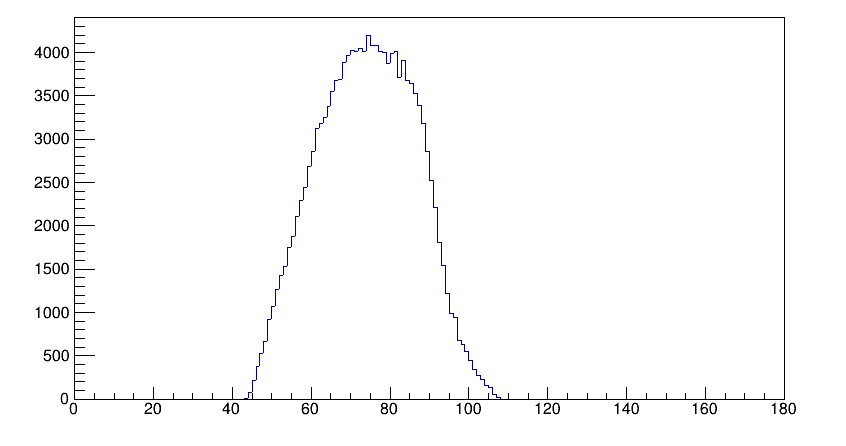 Counts
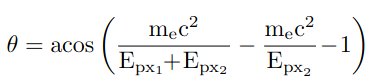 Distribution of the selected events' Compton scattering angles Θ
θ [° ]
2 pixels fired per module
Θ angle reconstruction
elliptical cut with sum of deposited energies 511±3σ keV
ϕ angle reconstruction
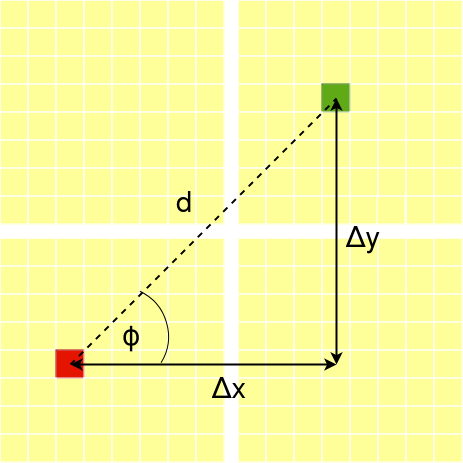 EVENT
Compton scattering events
1 pixel fired per module with 511±3σ keV deposited energy
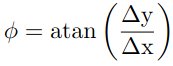 Selection of events with photoelectric interaction
9
Data selection
Counts
Selection of events with correlations in polarizations
θ [° ]
2 pixels fired per module
Θ angle reconstruction
elliptical cut with sum of deposited energies 511±3σ keV
ϕ angle reconstruction
Azimuthal angle difference: ϕ 1- ϕ 2
EVENT
Compton scattering events
1 pixel fired per module with 511±3σ keV deposited energy
Selection of events with photoelectric interaction
10
Polarization correlations - reconstruction
A. M. Kožuljević et al., Condensed Matter (2021), 6, 43
Acceptance correction:
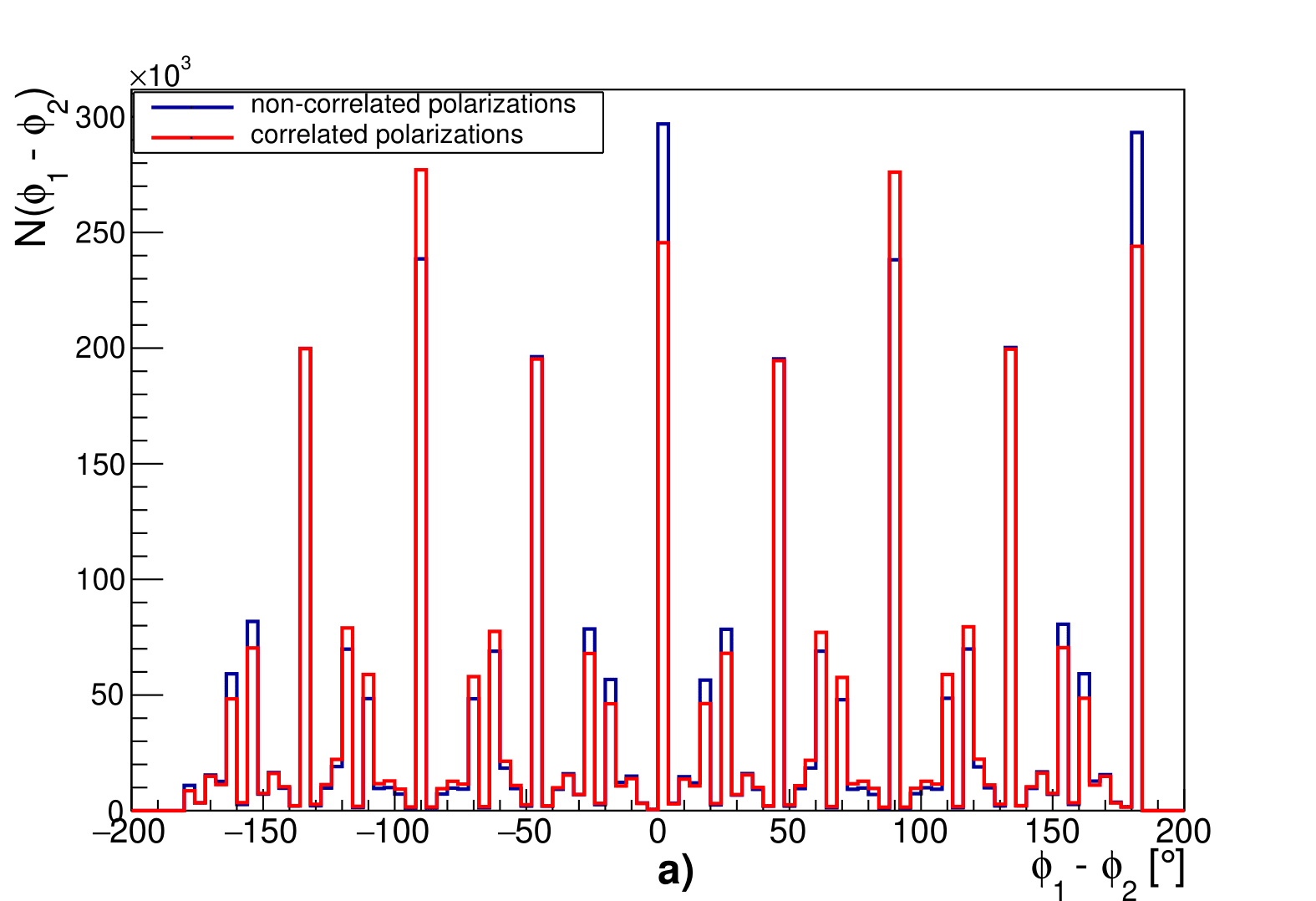 After the acceptance correction
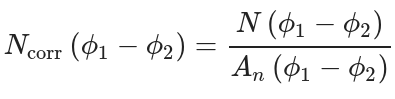 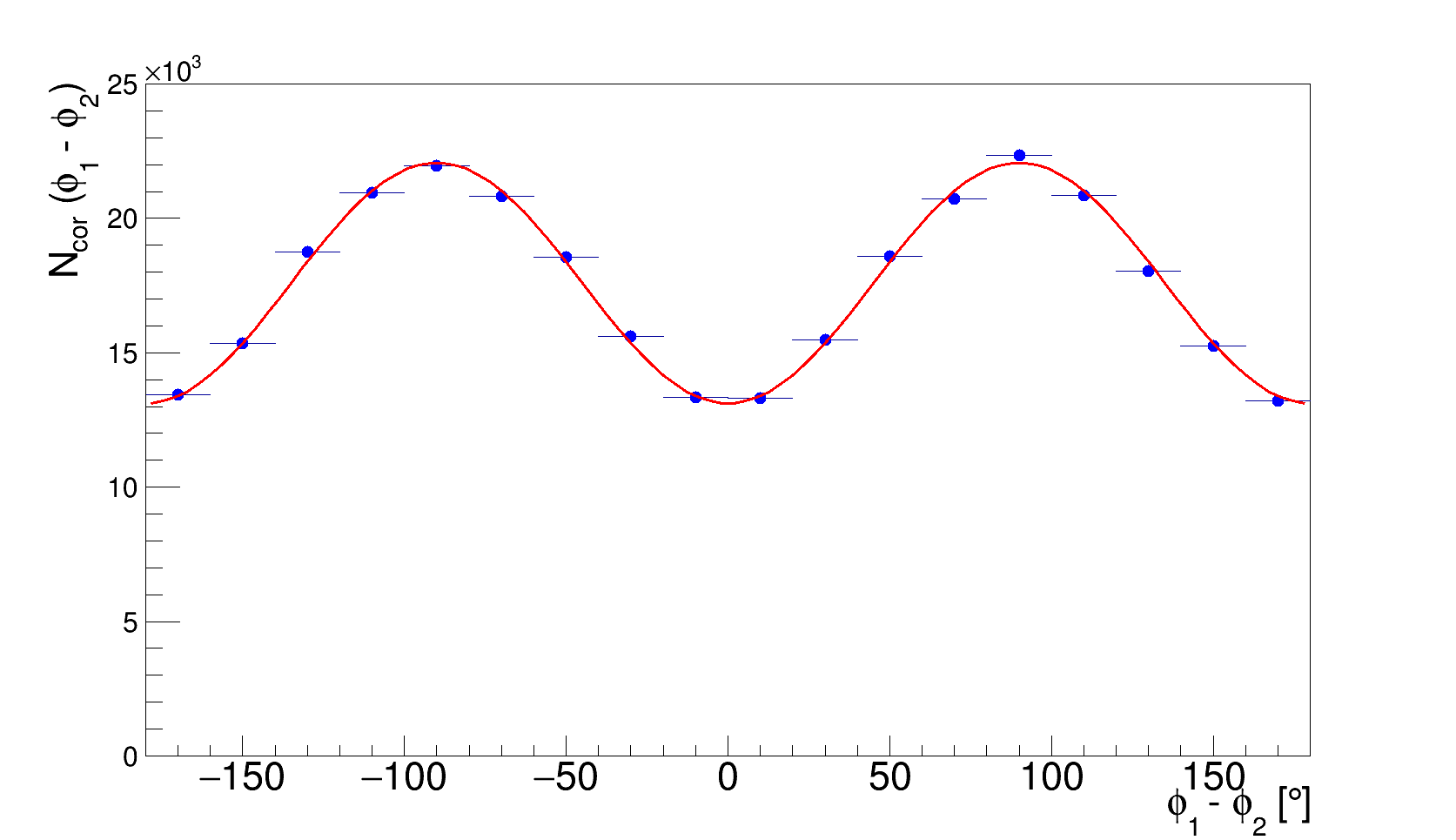 GAGG:Ce 2.9 mm
An example of N(ϕ1- ϕ2 ) distribution for correlated gamma photons in GAGG detector module for  Θ= 82°, compared to the simulated distribution for non-correlated photons.
Distribution of the azimuthal angle differences
 after both gammas undergo Compton scattering 
(from measurements)

          Blue – measured data 
          Red – Klein-Nishina fit function
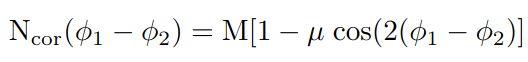 11
Polarization correlations - addendum
Parashari et al. (2024) Physics Letters B, 852:138628
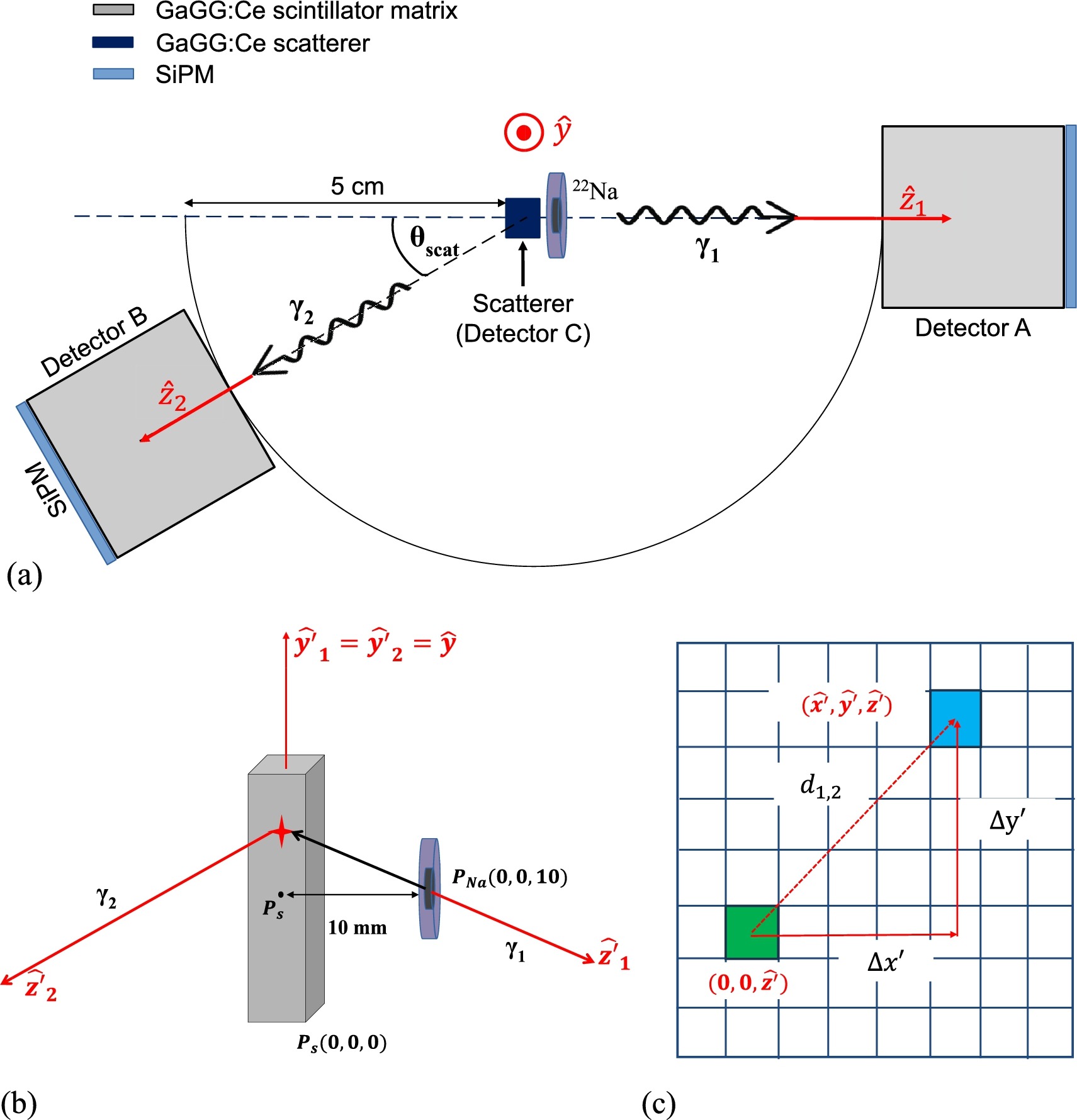 Experimental setup for measuring polarization correlations after one of the annihilation photons undergoes previous scatter
12
Polarization correlations - addendum
Parashari et al. (2024) Physics Letters B, 852:138628
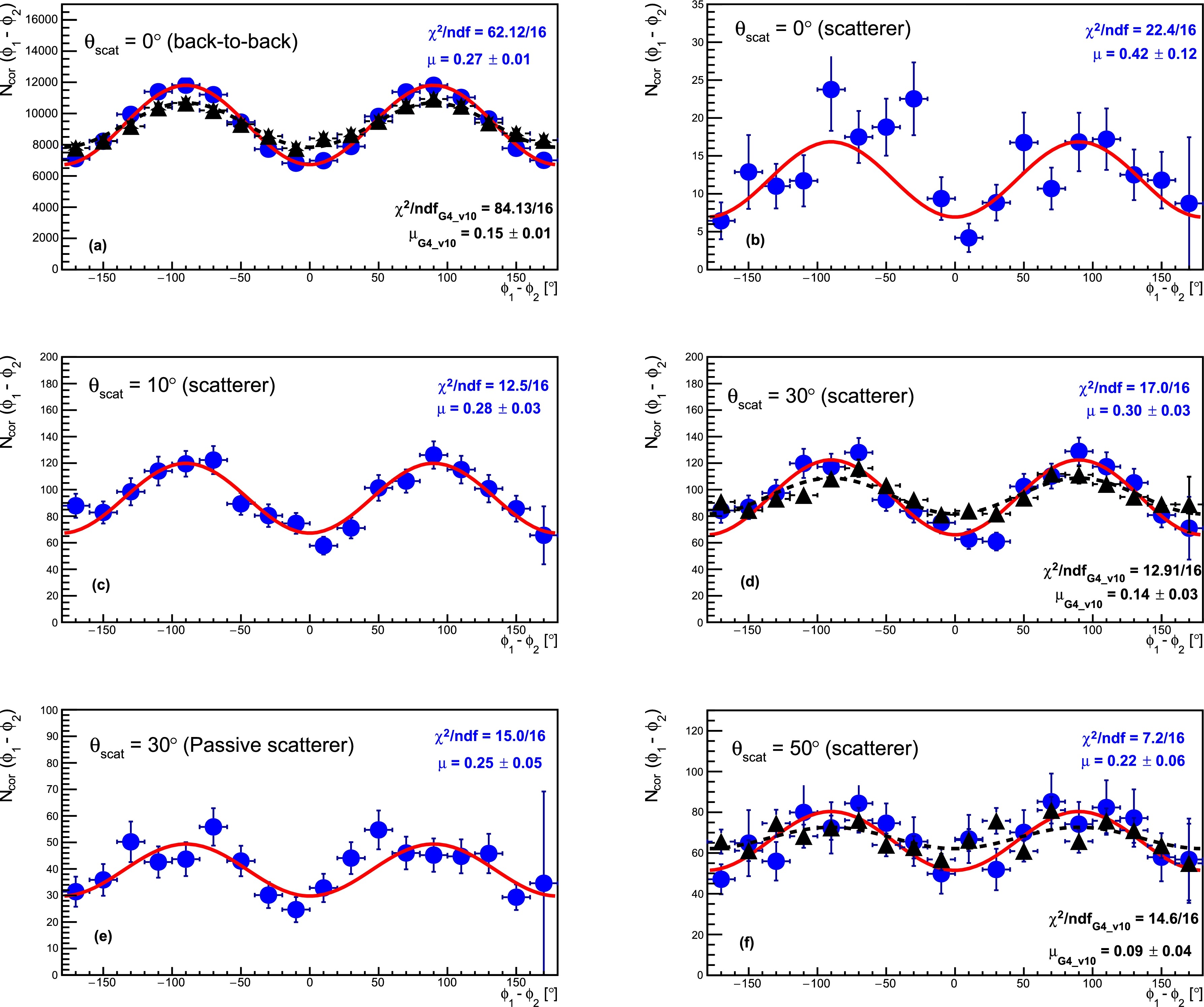 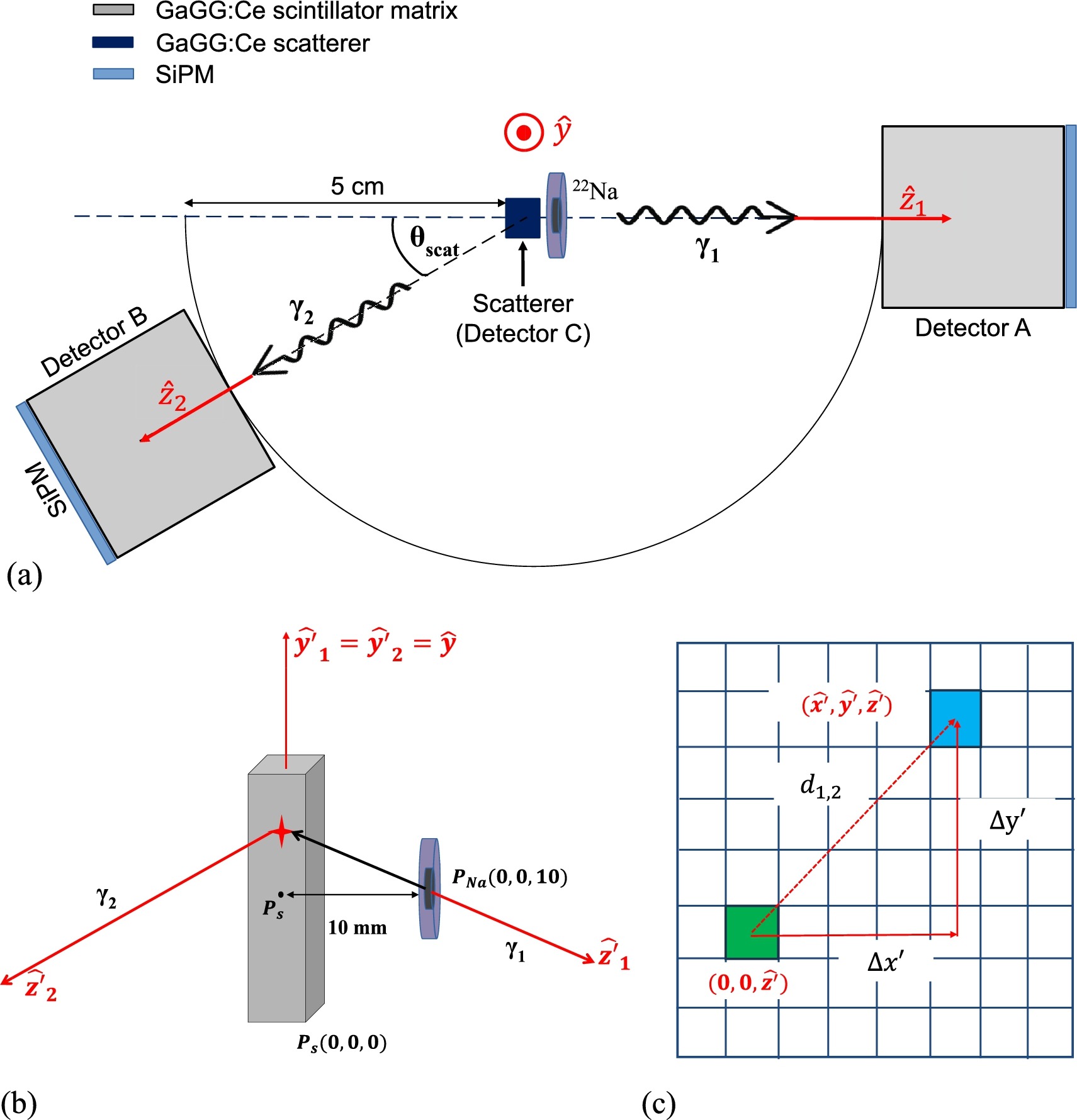 Experimental setup for measuring polarization correlations after one of the annihilation photons undergoes previous scatter
Polarization correlations observed even after the scatter of one of the annihilation gammas
Azimuthal angle difference distributions observed for different Compton scattering angles of the scattered annihilation photons
12
Polarization correlations - addendum
Parashari et al. (2024) Physics Letters B, 852:138628
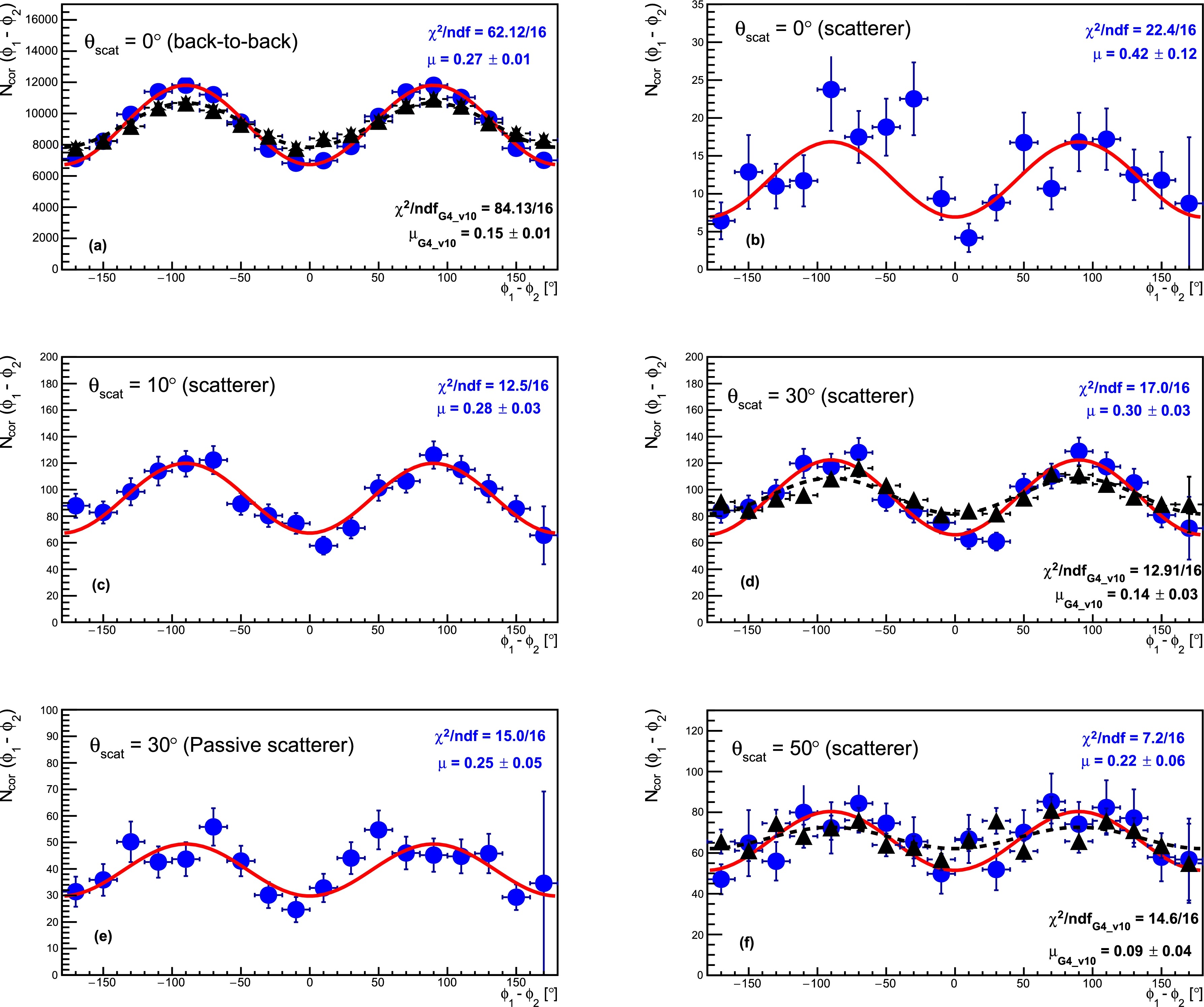 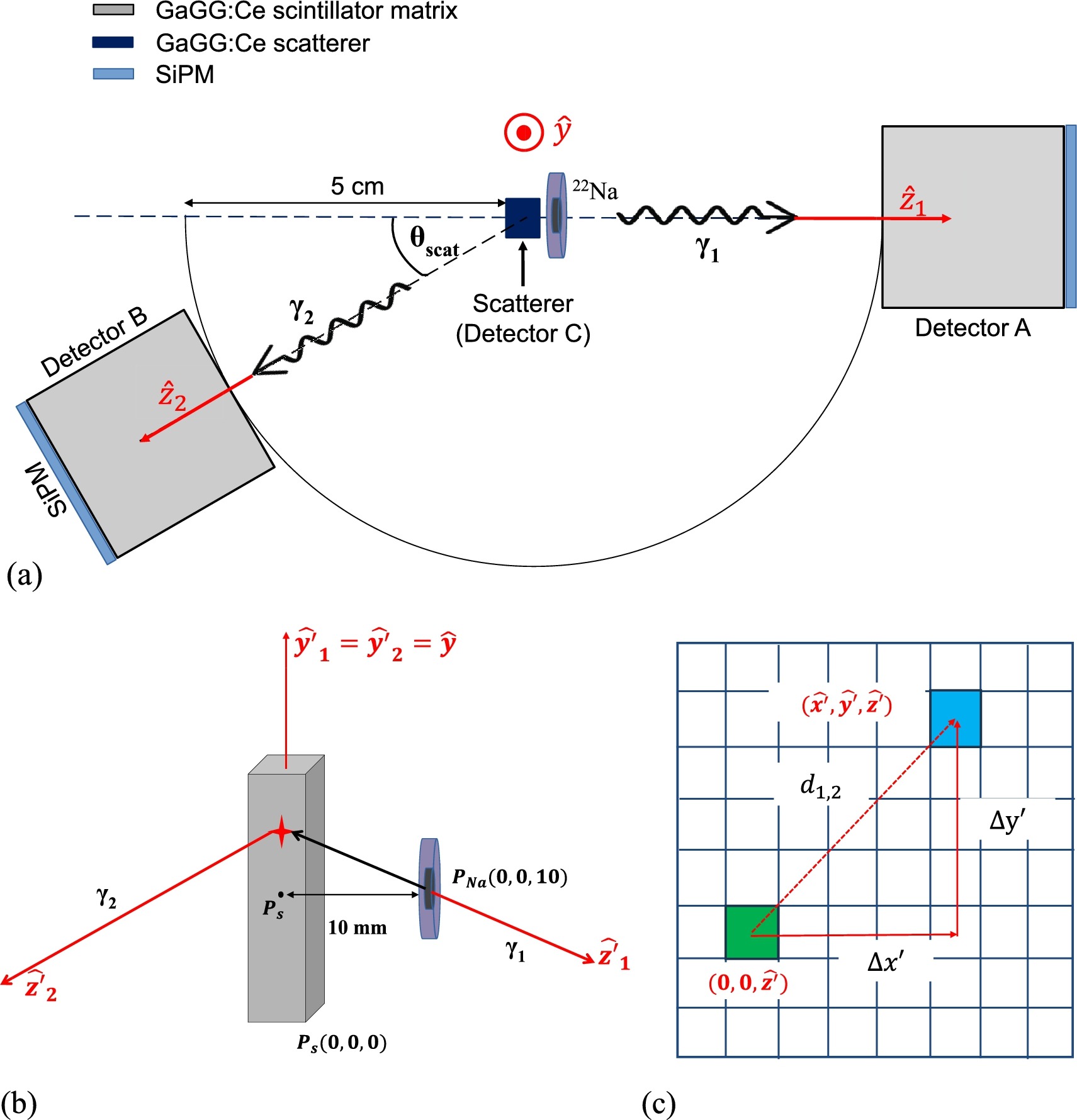 Experimental setup for measuring polarization correlations after one of the annihilation photons undergoes previous scatter
Polarization correlations observed even after the scatter of one of the annihilation gammas
Limits the ability of the method to reduce background by eliminating scatter coincidences
Azimuthal angle difference distributions observed for different Compton scattering angles of the scattered annihilation photons
The method is still applicable for random and multiple coincidences
12
The PET Demonstrator
Four super-modules of segmented scintillators
 16 x 16 pixels in each module
Diameter range: 420 – 700 mm​
 Precise rotation around the scanner axis​
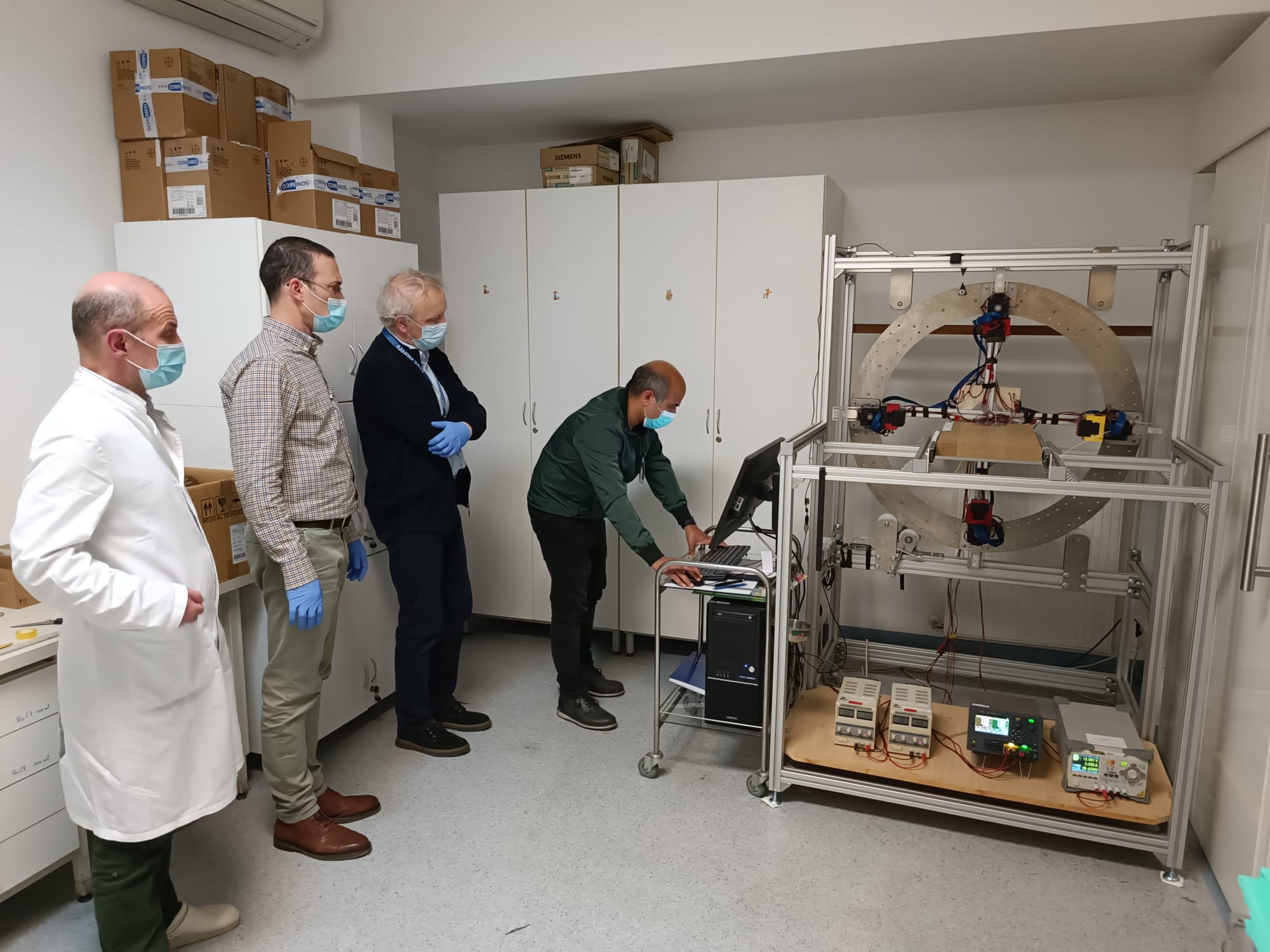 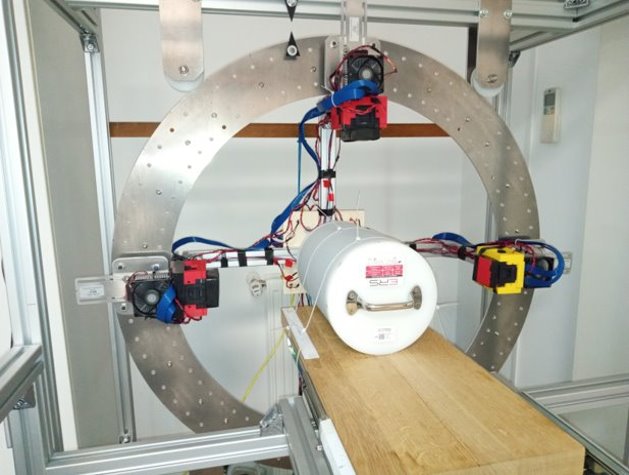 13
Preliminary results
Two Ge-68 line sources in aluminum encapsulation
Epoxy phantom, 3 cm in diameter
Data acquired with 3.2 mm matrix pitch GaGG:Ce modules
14
RAW IMAGES!
Extended sources (2 Ge-68 sources in stainless steel, 45.5 MBq each)
OMEGA software (MATLAB), OSEM - NO CORRECTIONS!
Preliminary results
128x128 pixels; FOV: 20x20 cm2, 31 slices; OSEM: 10 iterations, 6 subsets
Images reconstructed from events which are selected
 as the ones with polarization correlations where 
Θ∈[72,90], |Δϕ|∈[70, 110]
Images reconstructed from events which are selected as the single-pixel (PE) events
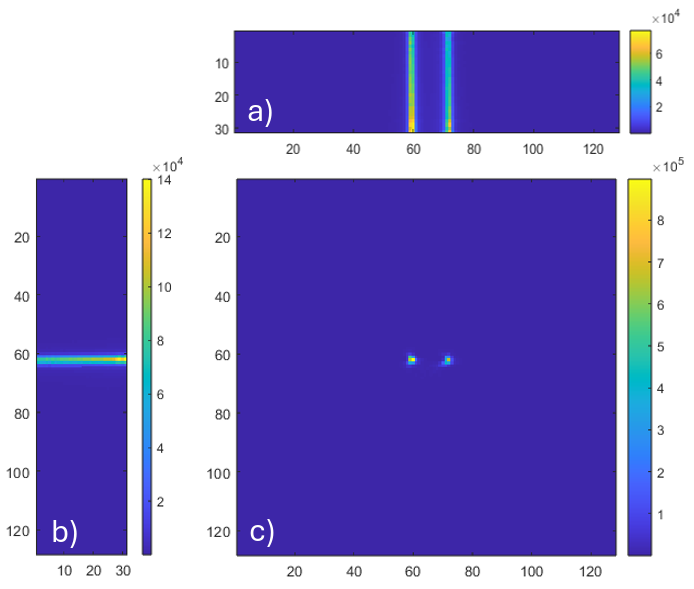 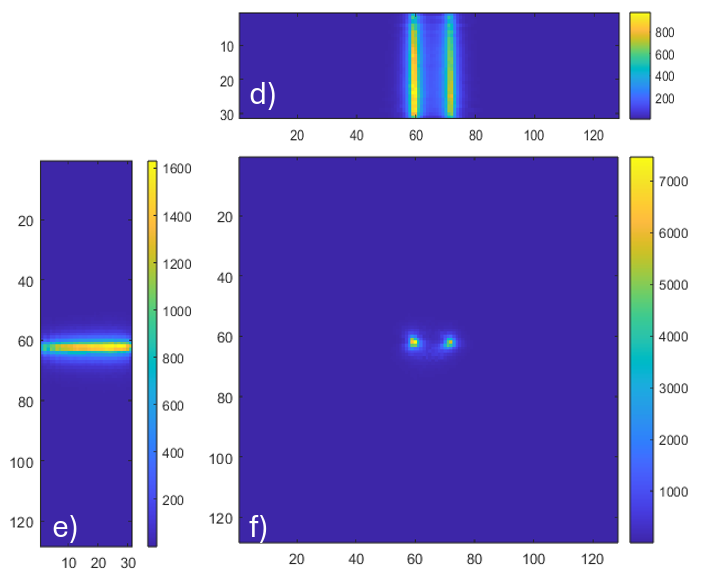 a & d - coronal view
c & f - axial view
b & e – sagittal view
15
Preliminary results
Study of the spatial resolution of the novel PET device
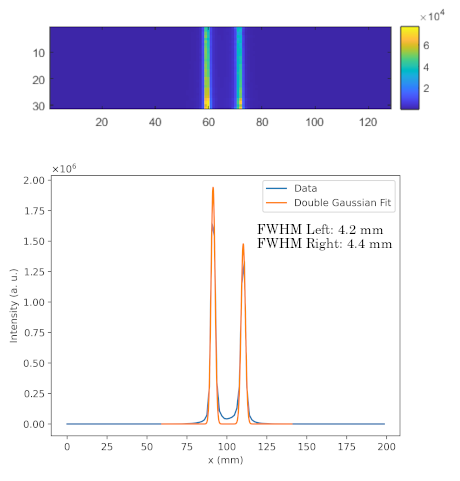 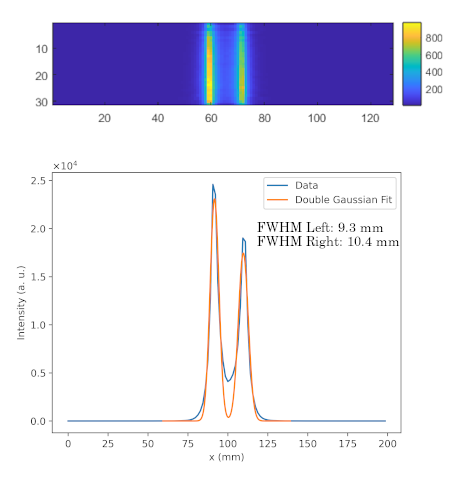 Image profile from events with polarization correlations where Θ∈[72,90], |Δϕ|∈[70, 110]
Image profile from single-pixel (PE) events
16
Preliminary results
Study of the spatial resolution of the novel PET device
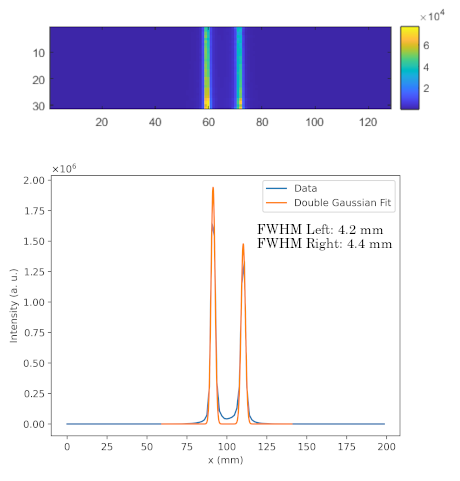 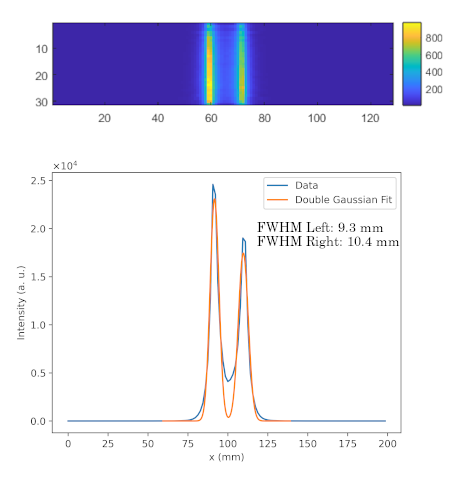 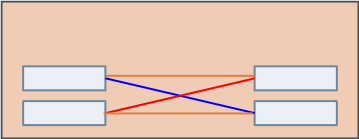 LOR ambiguity
Image profile from events with polarization correlations where Θ∈[72,90], |Δϕ|∈[70, 110]
Image profile from single-pixel (PE) events
16
NEMA NU-4 Small Animal Phantom
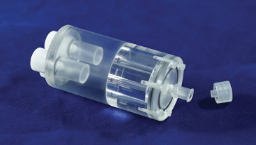 Preliminary results
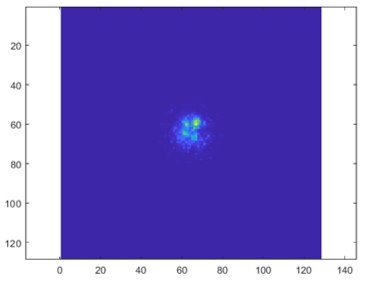 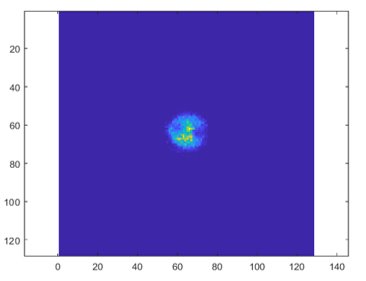 b) and d)
a) and c)
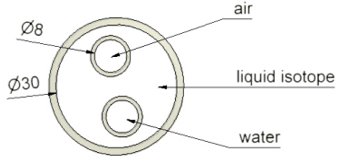 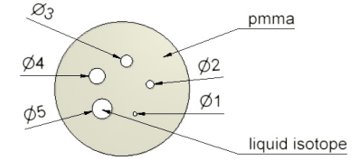 a)
b)
a) and b): Photoelectric events
128x128 pixels
FOV: 200
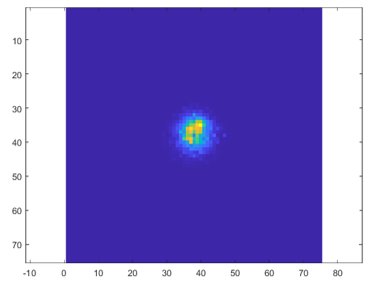 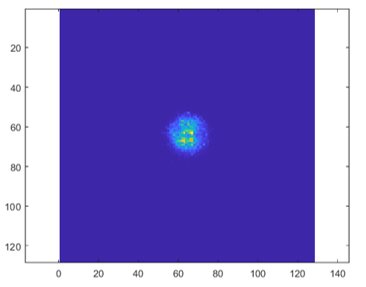 c) and d): Polarization correlated events
75x75 pixels
FOV: 195
Initial activity: ~ 400 MBq Ga-68
Number of positions: 12 (15 deg)
Total acquisition length: ~ 1h
3.2 mm detector matrix pitch
c)
d)
17
Signal to random background ratio (from coincidence time spectra)
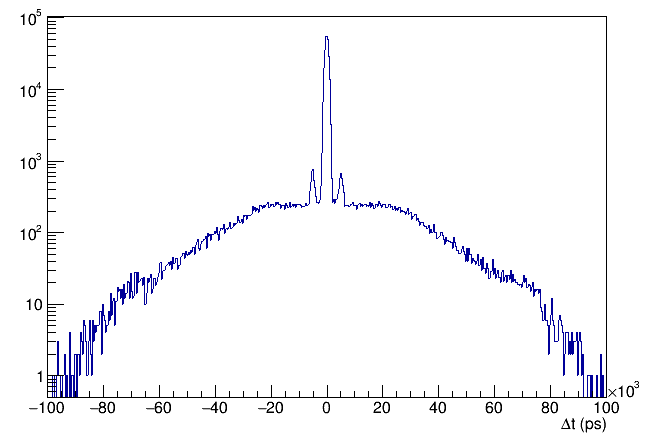 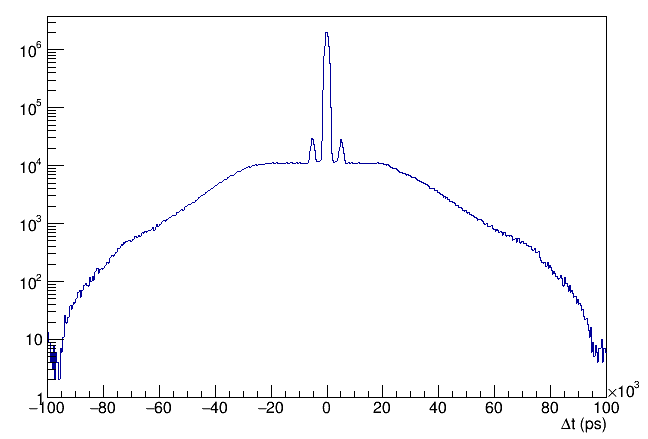 Counts
Counts
u.
u.
Counts
Counts
Coincidence time spectrum from events with polarization correlations where Θ∈[72,90], |Δϕ|∈[70, 110]
Coincidence time spectrum from single-pixel (PE) events
Gaussian fit to the peak
18
Signal to random background ratio (from coincidence time spectra)
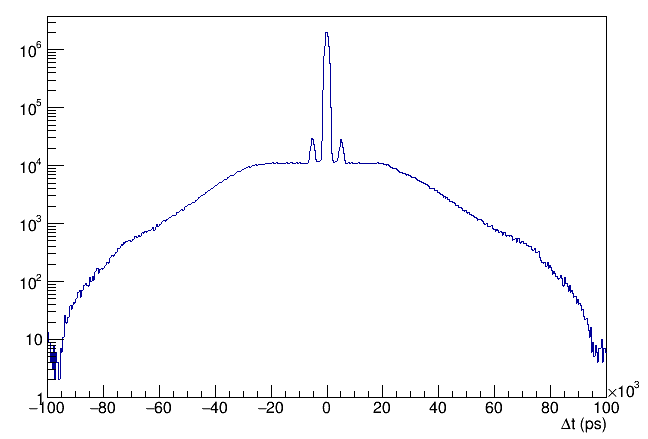 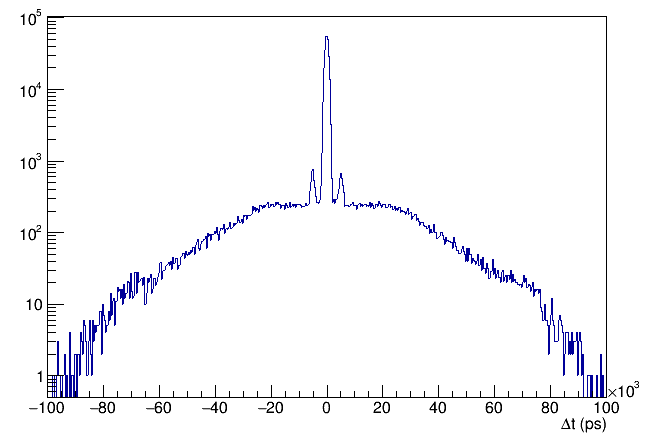 Counts
Counts
Counts
Counts
Total signal (|Δt| < mean ± 3σ)
Background signal  
(Left: Δt < mean - 15σ and  Δt > mean - 21σ,
Right: Δt > mean + 15σ and  Δt < mean + 21σ)
Coincidence time spectrum from events with polarization correlations where Θ∈[72,90], |Δϕ|∈[70, 110]
Coincidence time spectrum from single-pixel (PE) events
SBR = (Atot-ABG)/ABG​
19
Signal to random background ratio (from coincidence time spectra)
Preliminary results for 2 line Ge-68 sources in a phantom, 430 mm diameter, total activity ~90 MBq
u.
u.
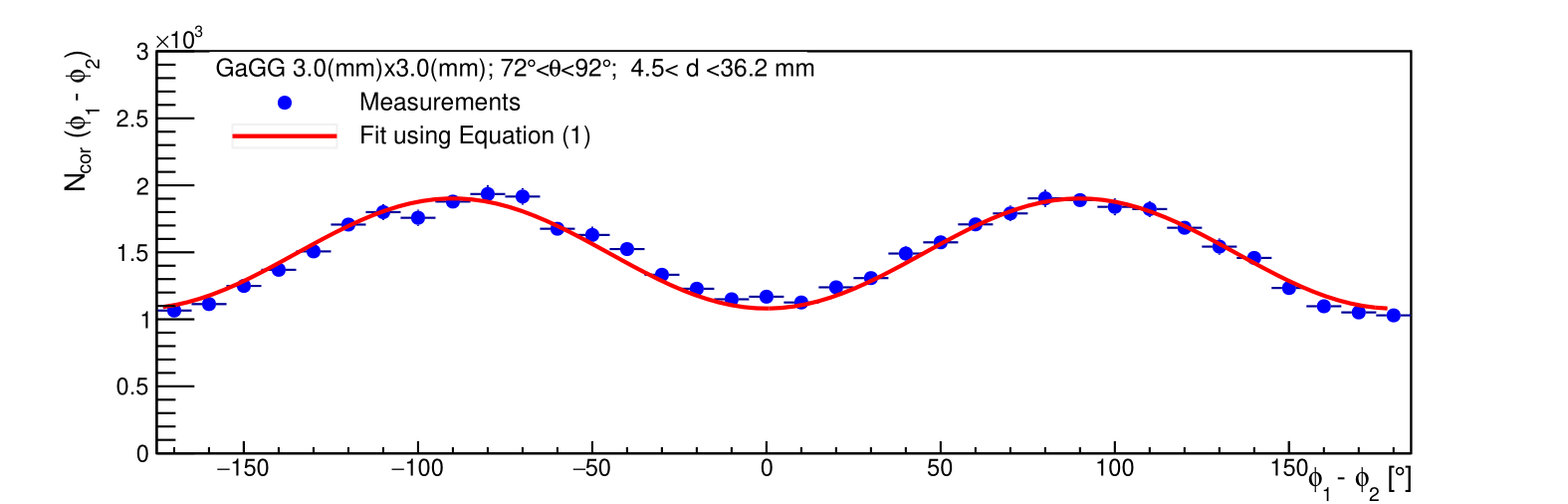 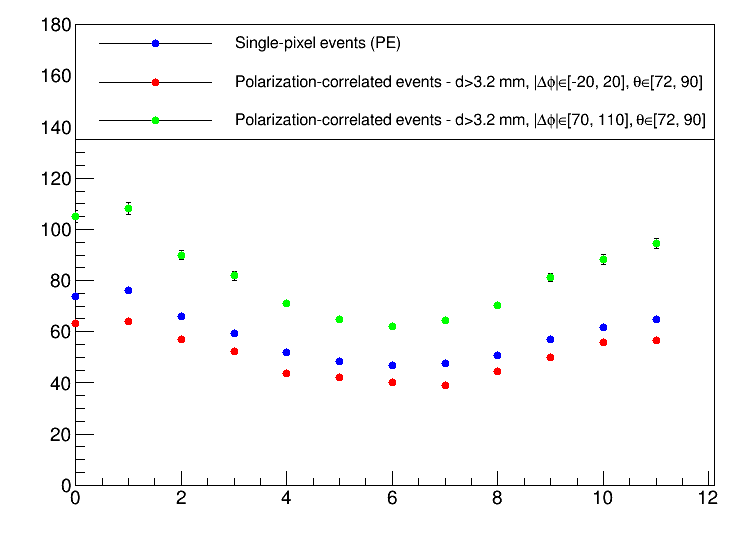 Selection of events with polarization correlations where Θ∈[72,90], |Δϕ|∈[70, 110]
SBR
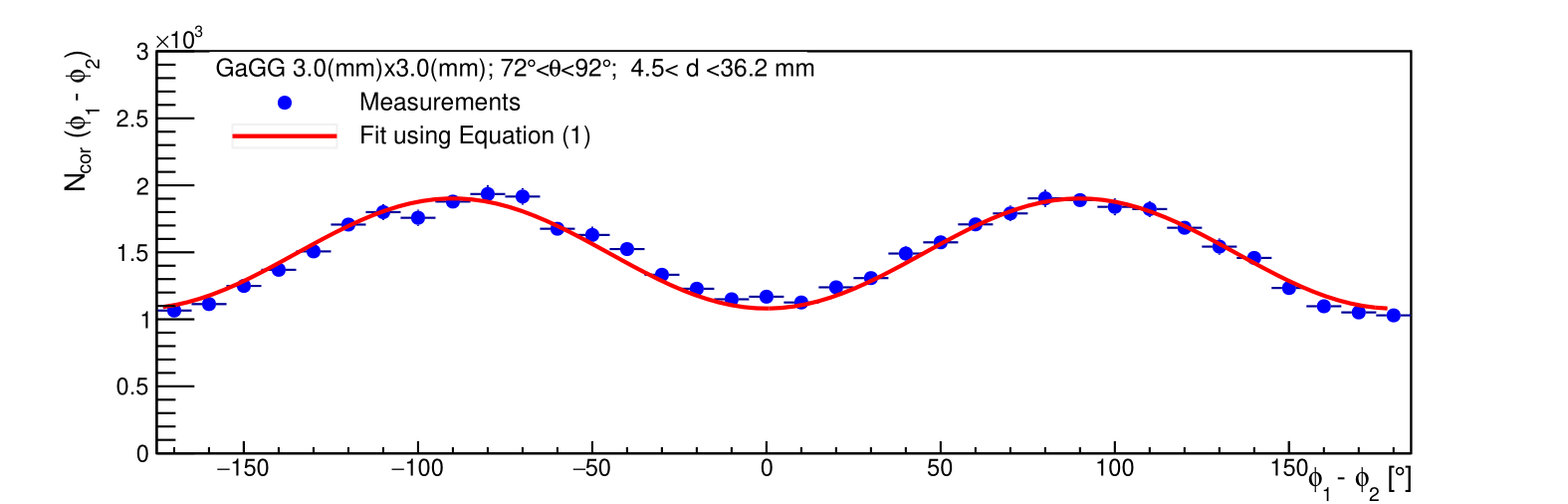 Selection of events with polarization correlations where Θ∈[72,90], |Δϕ|∈[-20, 20]
Position #
SBR vs. Data-acquisition position on the ring for 2 line Ge-68 sources with phantom at 430 mm diameter. Comparison between single-pixel events, and events with polarization correlations at selected |Δϕ|.
20
Signal to random background ratio (from coincidence time spectra)
Preliminary results for 2 line Ge-68 sources in a phantom, 430 mm diameter, total activity ~90 MBq
u.
u.
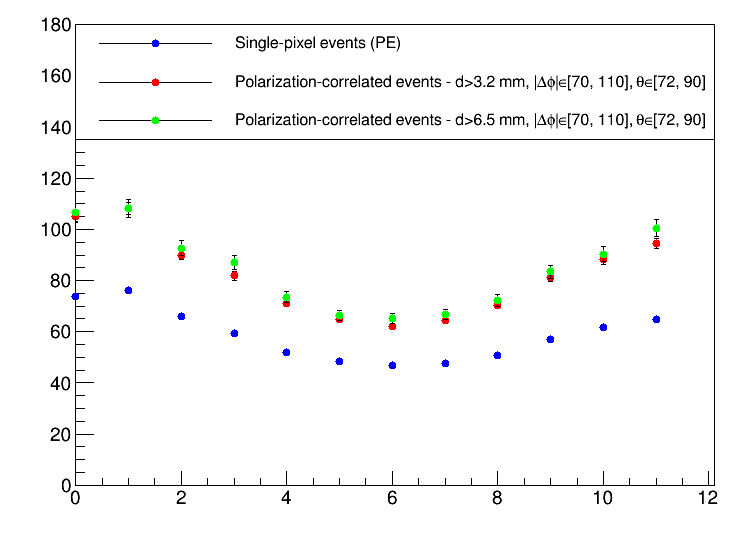 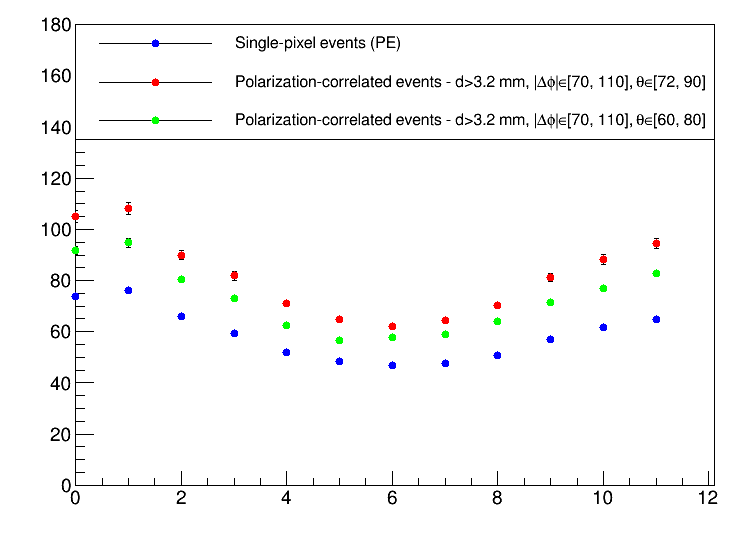 SBR
SBR
Position #
Position #
SBR vs. Data-acquisition position on the ring for 2 line Ge-68 sources with phantom at 430 mm diameter. Comparison between single-pixel events, and events with polarization correlations at selected Θ.
SBR vs. Data-acquisition position on the ring for 2 line Ge-68 sources with phantom at 430 mm diameter. Comparison between single-pixel events, and events with polarization correlations at selected pixel distances d.
21
Signal to random background ratio (from coincidence time spectra)
Preliminary results for NEMA phantom filled with Ga-68, 430 mm diameter
Initial activity ~400 MBq, final activity ~200 MBq
u.
u.
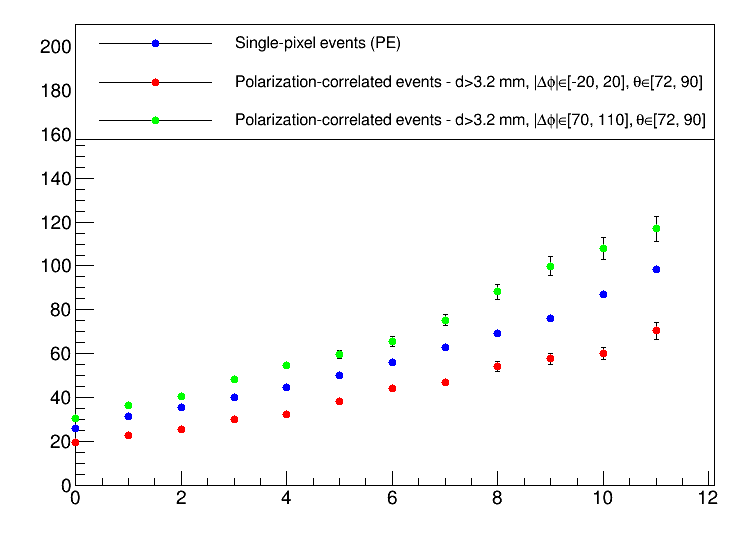 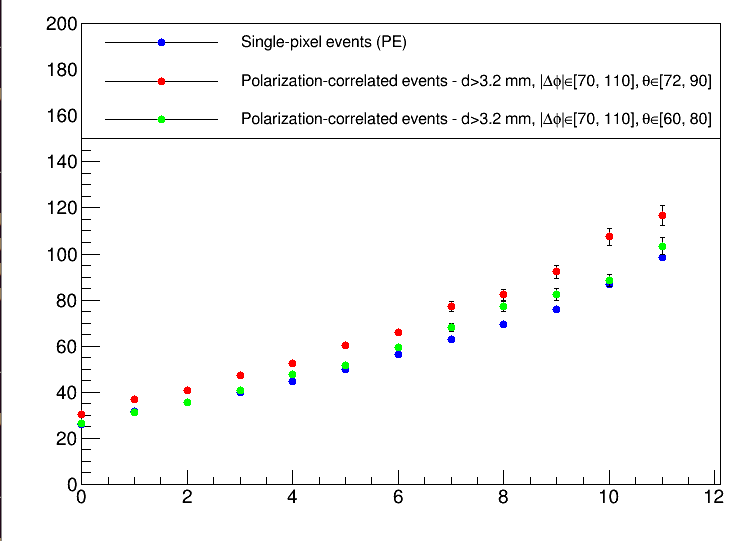 SBR
SBR
SBR
Position #
Position #
Position #
SBR vs. Data-acquisition position on the ring for NEMA phantom at 430 mm diameter. Comparison between single-pixel events, and events with polarization correlations at selected Θ.
SBR vs. Data-acquisition position on the ring for NEMA phantom at 430 mm diameter. Comparison between single-pixel events, and events with polarization correlations at selected |Δϕ|.
22
Conclusions
It is possible to measure polarization correlations of the annihilation quanta using single-layer Compton polarimeters.

We have demonstrated that image reconstruction solely from polarization correlated annihilation quanta is possible.
Limiting factor: LOR ambiguity

Signal to random background ratio from coincidence time spectra of correlated events selected for Θ∈[72,90], |Δϕ|∈[70, 110] exhibits higher values when compared to events with PE and other choices of Θ and |Δϕ|.
23
Thank you!
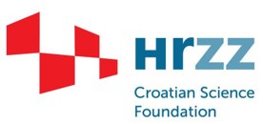 This work was supported by the “Research Cooperability” Program of the Croatian ScienceFoundation funded by the European Union from the European Social Fund under the Operational Program Efficient Human Resources 2014–2020, 
Grant number PZS-2019-02-5829.
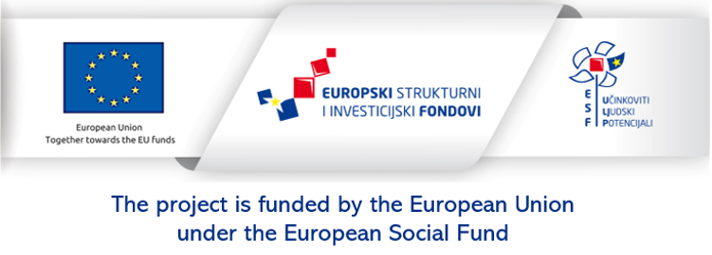 Signal to random background ratio (from coincidence time spectra)
Preliminary results for 2 line Ge-68 sources in a phantom, 620 mm diameter
u.
u.
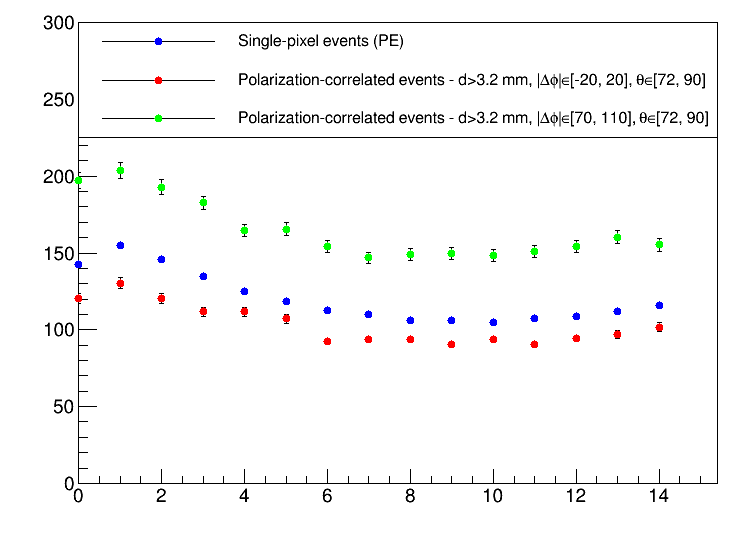 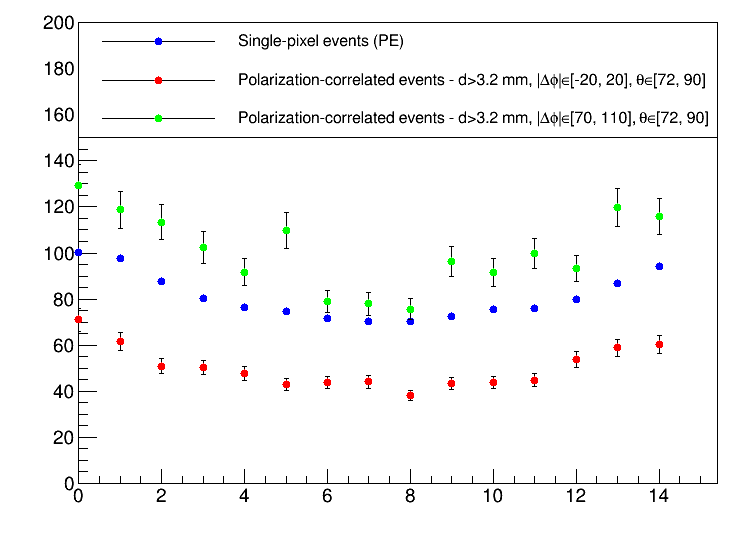 SBR
SBR
Position #
Position #
SBR vs. Data-acquisition position on the ring for 2 line Ge-68 sources (no phantom) at 620 mm diameter. Comparison between single-pixel events, and events with polarization correlations at selected |Δϕ|.
SBR vs. Data-acquisition position on the ring for 2 line Ge-68 sources with phantom at 620 mm diameter. Comparison between single-pixel events, and events with polarization correlations at selected |Δϕ|.
23